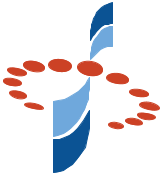 Анализ результатов проведения торгов по продажеимущества должников в ходе процедур,применяемых в деле о банкротстве, выполненный наосновании скорректированных Союзом ОператоровЭлектронных Площадок данных электронныхплощадок о проведении торгов по состоянию на 		II квартал 2024 года
Вводные положения
Для анализа эффективности проведения торгов в процедурах банкротства и эффективности деятельности организаторов торгов и операторов электронных площадок по организации и проведению торгов необходимо, в первую очередь, обеспечить полноту и достоверность сведений о  конечном результате торгов - о продаже имущества должника и заключении договора купли-продажи.
Недостоверность публичной статистической информации о результатах торгов может послужить дополнительным аргументом того, что действующие электронные площадки не могут обеспечить эффективность проведения торгов.
 В результате проведенной Союзом операторов электронных площадок выборочной проверки сведений электронных площадок о стоимости реализованного на торгах имущества были выявлены торги, по которым отсутствует подтверждение достоверности сведений о стоимости реализованного имущества.
Одним из ключевых недостатков итоговых сведений о результатах торгов является то, что они базируются не на информации о заключенных по результатам торгов договорах купли-продажи, а на протоколах о результатах торгов. В связи с этим отсутствует подтверждение сведений о фактической стоимости реализованного на торгах имущества и размере средств, направленных на удовлетворение требований кредиторов.
Недостоверность этих сведений обусловлена в первую очередь тем, что в настоящее время в статистике общая стоимость реализованного имущества определяется на основании сведений, полученных из протоколов о результатах торгов, размещенных на электронной площадке, по всем состоявшимся торгам. При этом, если по имуществу должника последовательно состоялись первые торги, повторные торги и публичное предложение, то в статистические данные о стоимости реализованного имущества включаются результаты всех состоявшихся торгов, хотя фактическая стоимость реализованного имущества должна определяться по последним торгам, по результатам которых заключен договор купли-продажи.
Важнейшим фактором, вызывающим недостоверность сведений о результатах торгов и не позволяющим достоверно оценить эффективность продажи имущества должника, является неразмещение организатором торгов на электронной площадке сведений о заключении договора купли-продажи по результатам торгов: так, по оценочным данным не более, чем по 30% от общего числа состоявшихся торгов организаторами торгов были опубликованы сообщения на электронных площадках о заключении договора купли-продажи.
 В целях обеспечения достоверности сведений о стоимости реализованного имущества и, следовательно, о результативности торгов, в статистические данные об общей стоимости реализованного на торгах имущества должны включаться только сведения о стоимости реализованного на торгах имущества, подтвержденные заключенными договорами купли-продажи, сообщения о заключении которых размещаются организаторами торгов не только на электронных площадках, но и, в первую очередь, в виде сообщений на сайте ЕФРСБ.
Проведение выборочной проверки сведений осуществлялось в отношении торгов, проведенных в 2016 – 2024 г.г., стоимость реализации по которым составила 10 и более миллионов рублей,  по следующему алгоритму: 
1. Выявлялись торги, проведенные в форме аукциона или конкурса, по которым цена реализации превышала начальную цену имущества более, чем в 2 раза, а также торги, проведенные в форме публичного предложения, по которым цена реализации превышала начальную цену. 
2. По выявленным торгам стоимость реализованного имущества проверялась на основании заключенного договора купли-продажи. По результатам  такой проверки уточнялась стоимость реализованного на торгах имущества и уточнялись сведения о результатах продажи имущества.
3. В случае, если выявлялись факты повторного проведения торгов по реализации имущества должника, то  в скорректированные данные о стоимости реализованного имущества включались  результаты последних торгов, по которым был заключен договор купли-продажи.
В результате проведения выборочной проверки были установлены факты недостоверности сведений о стоимости реализованного на торгах имущества, в том числе: 
завышение стоимости реализованного на торгах имущества, всего  24 случая на сумму 87,8 млрд. руб.  Кроме того, установлен факт отсутствия подтверждения достоверности результатов торгов в форме публичного предложения (№ 14877-ОТПП), проведенных в 4 квартале 2020 г.  электронной площадкой НИС. Дебиторская задолженность физического лица номинальной стоимостью 933 264,74 руб. с начальной ценой 83 993, 83 рубля была продана на торгах за 9 885 677 475 788,00 рублей. 
занижение (отсутствие опубликованных данных о торгах) в 2 случаях торгов на сумму 41,8 млн. руб.
Примечание: Изменение цены  определялось как отношение цены реализации к начальной цене имущества в состоявшихся торгах